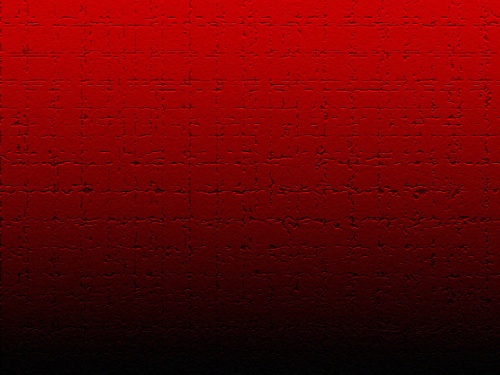 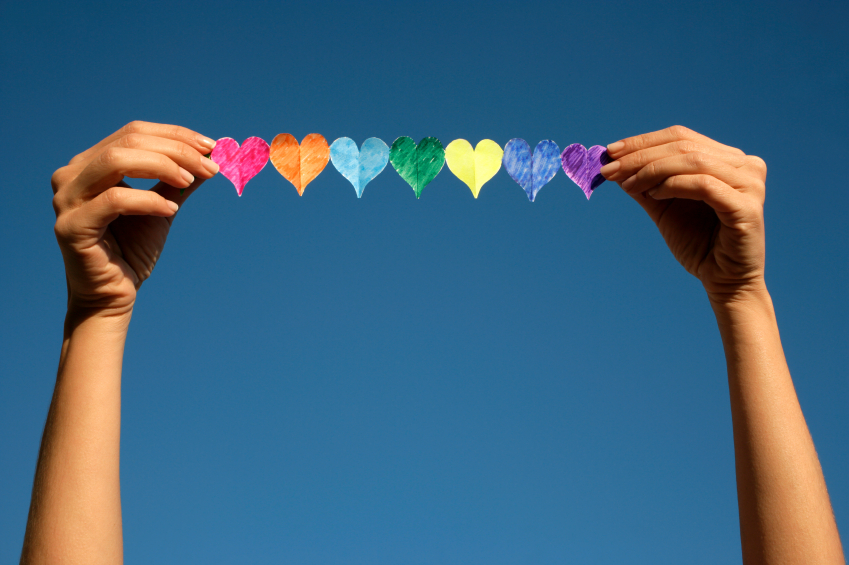 THE BEST WAY TO LIVE YOUR LIFE
1 Cor. 12:31b; 13:1-3
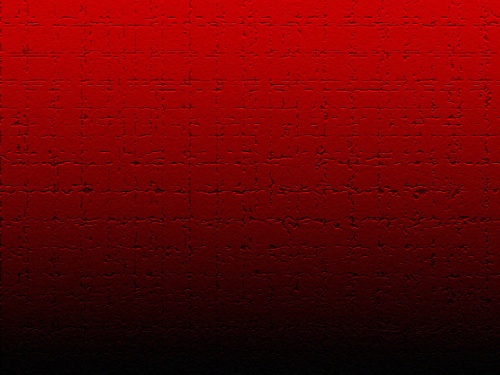 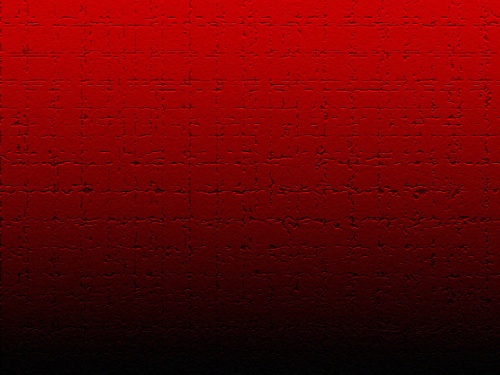 “But now let me show you a way of life that is best of all. If I could speak all the languages of earth and of angels, but didn’t love others, I would only be a noisy gong or a clanging cymbal. If I had the gift of prophecy, and if I understood all of God’s secret plans and possessed all knowledge, and if I had such faith that I could move mountains,
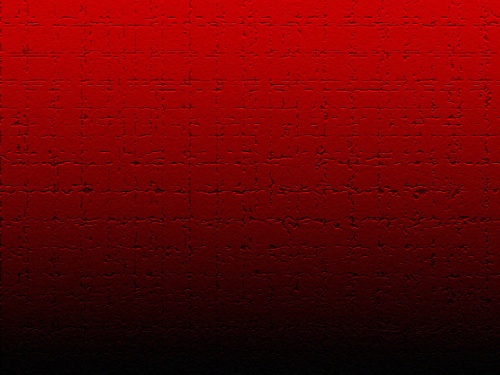 I would be nothing. If I gave everything I have to the poor and even sacrificed my body, I could boast about it; but if I didn’t love others, 
I would have gained nothing.”
1 Cor. 12:31b; 13:1-3 (NLT)
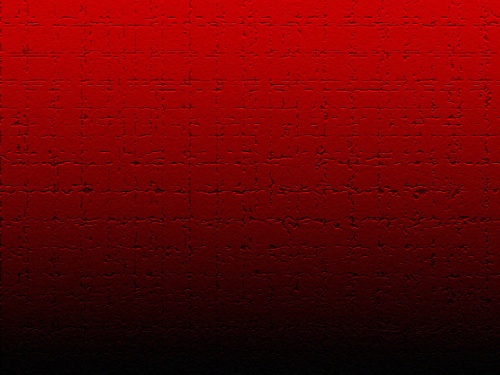 "If it is possible, as far as it depends on you, live at peace with everyone"  
Romans 12:18 (NIV)
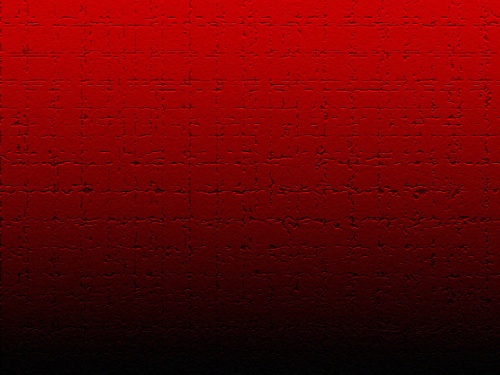 "Be completely humble and gentle; be patient, bearing with one another in love"  
Ephesians 4:2 (NIV)
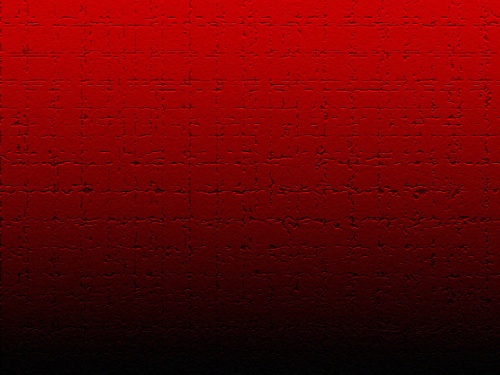 "Make every effort to live in peace with all men and to be holy..." 
Hebrews 12:14 (NIV)
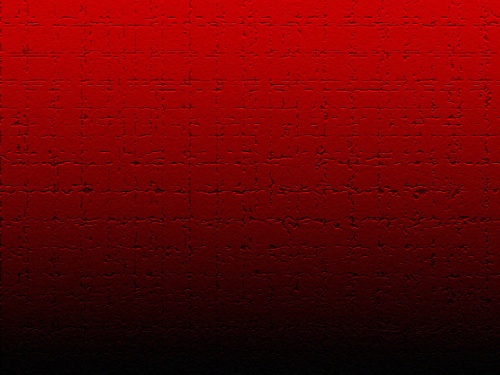 1.	The Importance of Love in Our Lives
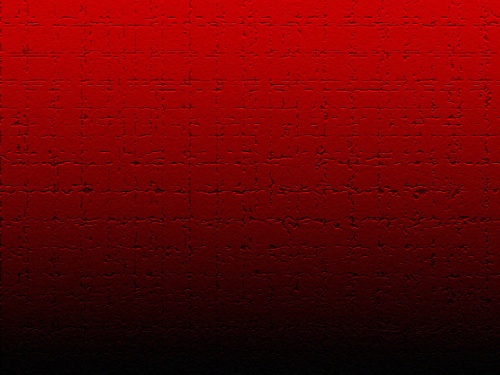 “But now let me show you a way of life that is best of all.” (v. 31b)
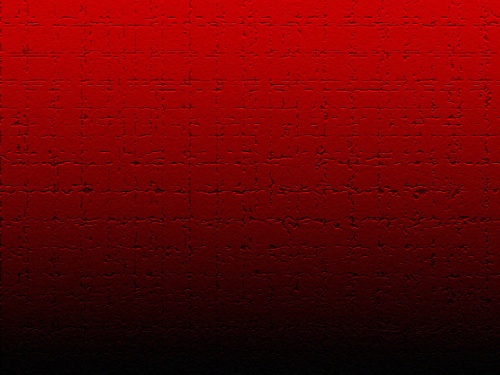 “If I could speak all the languages of earth and of angels, but didn’t love others, I would only be a noisy gong or a clanging cymbal.” 
(v. 1)
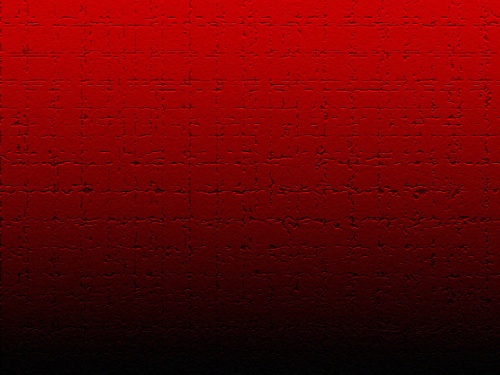 “If I had the gift of prophecy, 
and if I understood all of God’s secret plans and possessed all knowledge... but didn’t love others, I would be nothing.”  
(v. 2)
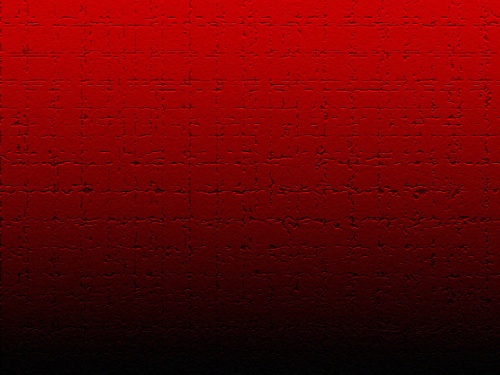 “Knowledge puffs you up with pride, but love builds up.”  
1 Corinthians  8:1 (NCV)
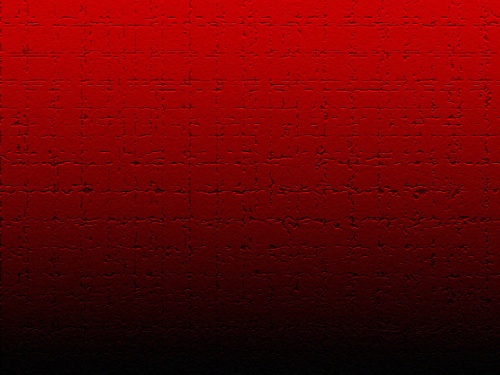 “If I had such faith that I could move mountains, but didn’t love others, I would be nothing.” 
(v. 2)
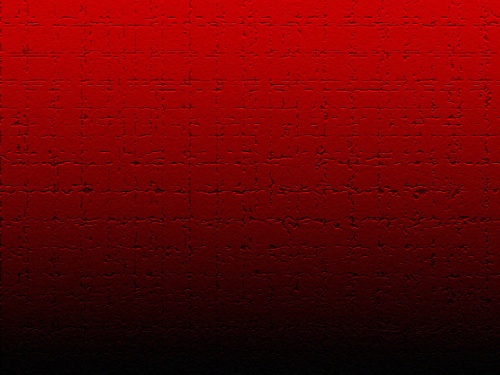 "The only thing that counts is faith expressing itself through love." 
Gal. 5:6 (NIV)
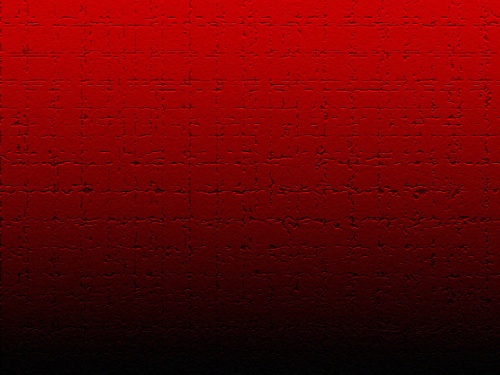 “If I gave everything I have to the poor …but if I didn’t love others, I would have gained nothing.”  
(v. 3)
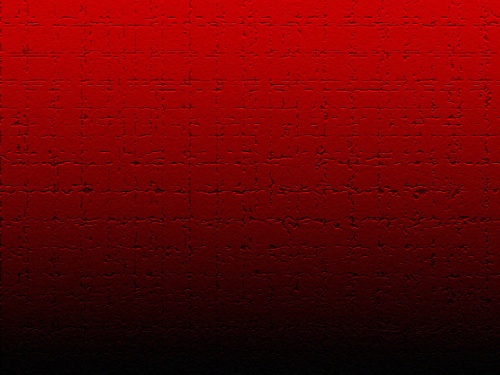 “If I …even sacrificed my body… but if I didn’t love others, I would have gained nothing.” 
(v. 3)
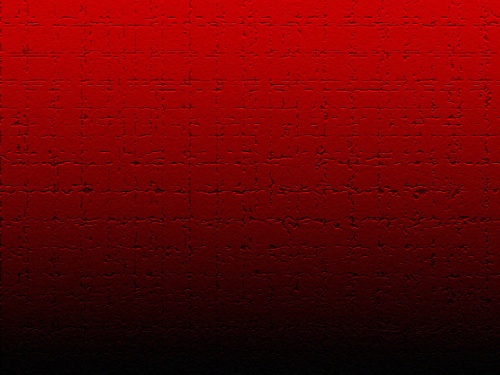 2. The Practice of Love in Our Everyday Lives
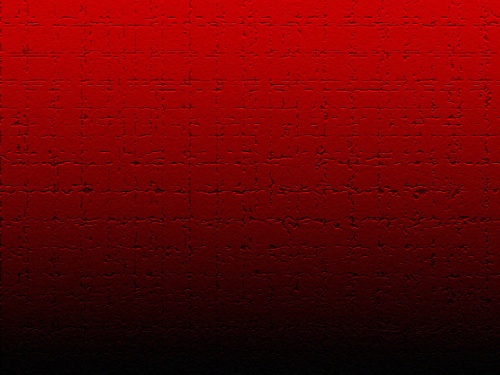 "A new commandment I give you: Love one another. 
As I have loved you, so you must love one another." 
John 13:34 (NIV)
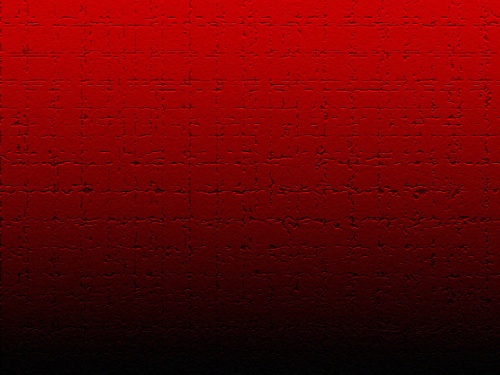 "Each of you should look not only to your own interests, but also to the interests of others." 
Philippians 2:4 (NIV)
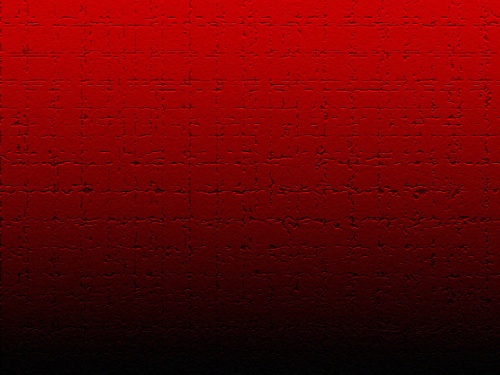 "By this everyone will know that you are my disciples, if you love one another." 
John 13:35 (NIV)
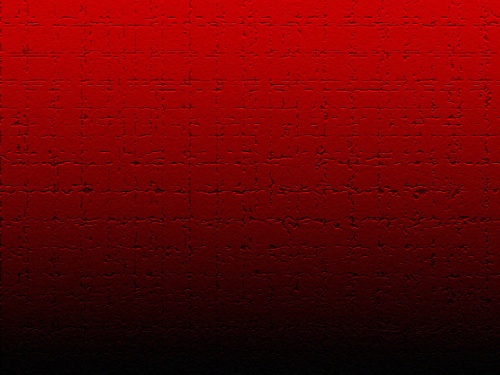 "If your enemy is hungry, feed him; if he is thirsty, give him something to drink...Do not be overcome by evil, but overcome evil with good." 
Romans 12:20-21 (NIV)
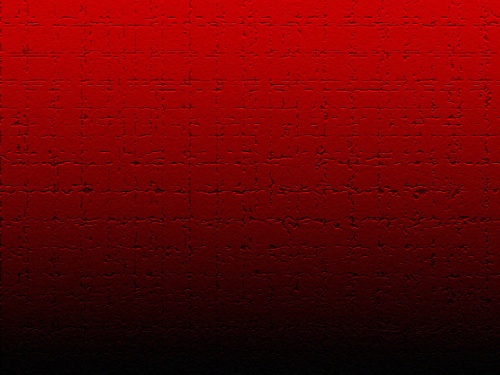 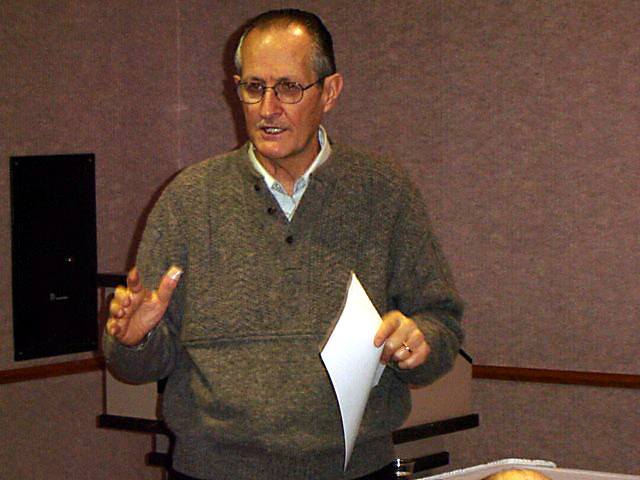 Doug Nichols
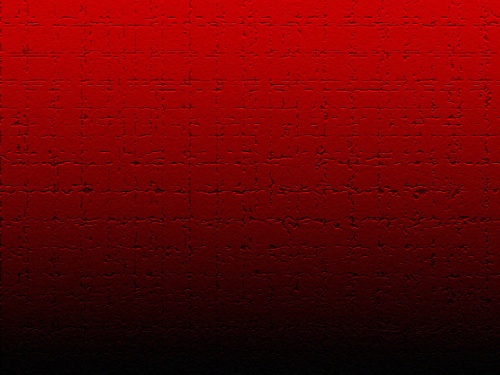